IRSKO
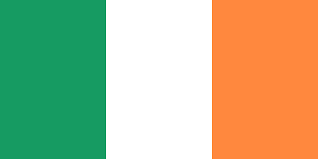 Jižní a Severní Irsko
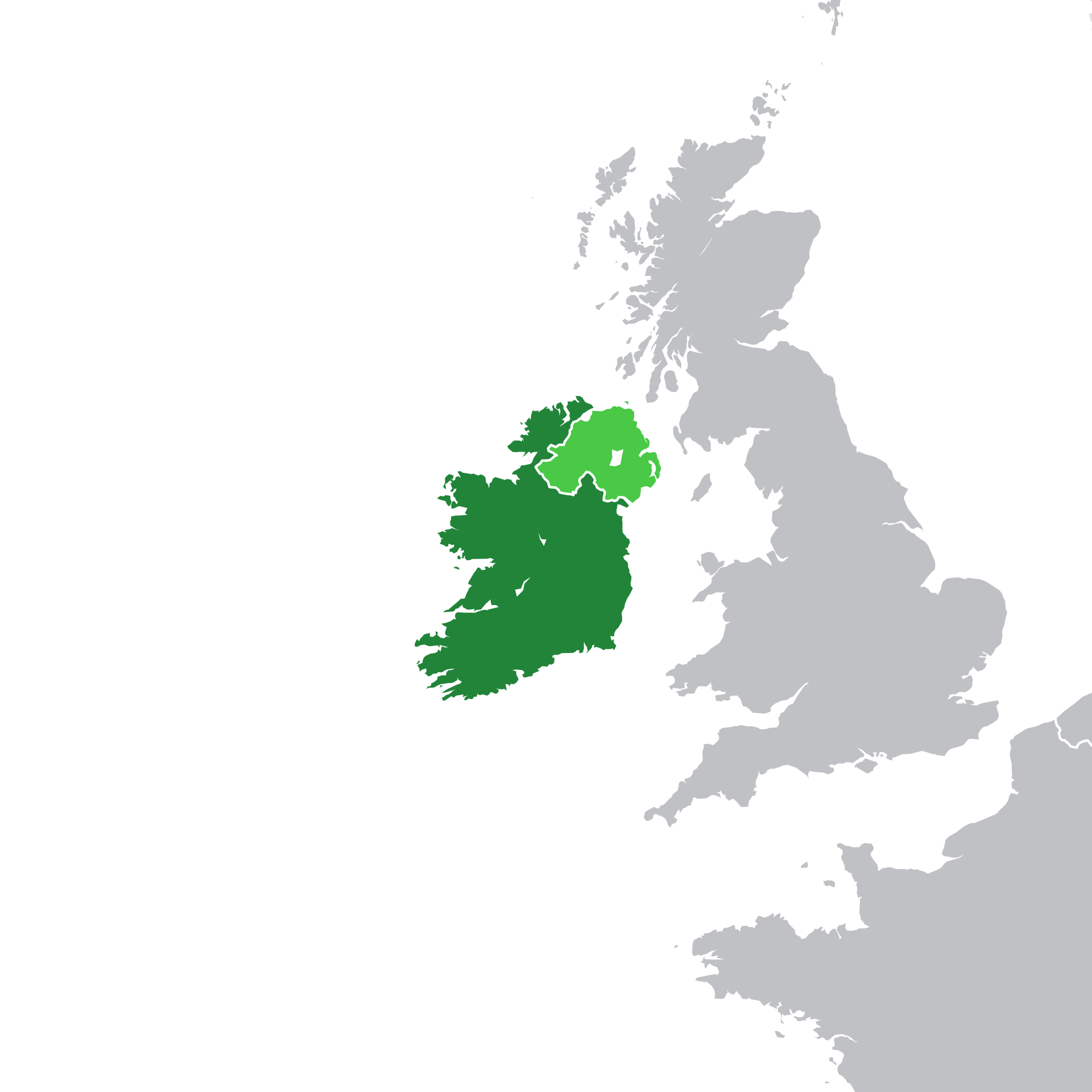 Severní Irsko a Velká Británie
Velikonoční povstání
24.dubna – 30.dubna 1916
nejvýznamnější pokus o povstání od irských rebelií v roce 1798 
povstání bylo podníceno a vedeno uskupeními: Irské republikánské bratrstvo, Irští dobrovolníci, Irská občanská armáda a Ženská liga 
počátek povstání - obsazení klíčových pozic v Dublinu a vyhlášení nezávislosti Irské republiky 
povstání bylo potlačeno a vůdci popraveni 
důsledky povstání: zastánci nezávislosti Irské republiky získávají ve volbách v roce 1918 v britském parlamentu největší zastoupení
členové strany Sinn Féin v roce 1919 vyhlašují nezávislý parlament a zakládají Irskou republiku
Sinn Féin
strana založena v roce 1905 Arthurem Griffithem 
název znamená „my sami“ 
původně název regionálních novin
ideologie – irský republikanismus a nacionalismus
Irská válka za nezávislost
partyzánská válka mezi Irskou republikánskou armádou (IRA) a britskými bezpečnostními silami v letech 1919 – 1921 
IRA - účastníci velikonočního povstání – Irští dobrovolníci a Irská občanská armáda vytváření bojové uskupení
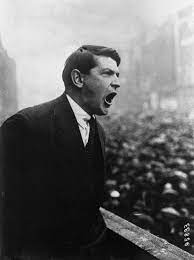 lídr IRA byl Michael Collins
Počátek konfliktu 
zastřelení dvou členů Královské irské policie – Royal Irish Constabulary – policie přítomná na území Irska od roku 1822 (RIC)
britská vláda zakázala Sinn Féin a Dáil Éireainn (Irské shromáždění)
Průběh konfliktu
IRA začala napadat britské armádní hlídky
boje probíhaly ve městech Munster, Dublin, Belfast, Ulster
9. srpna 1920 prošel v britském parlamentu zákon o obnovení pořádku v Irsku – bylo vyhlášeno britskou vládou stanné právo na území jižního Irska 
povolení užívat trestu smrti bez soudu – iniciátorem byl premiér David Lloyd George
zákon vedl ke zvyšování násilí 
krvavá neděle 21.listopadu 1920 – popravy a střílení do davů na obou stranách
Řešení konfliktu 
1920 rozdělení Irska - vzniklo Spojené království Velké Británie a Severního Irska 
13. května 1921 se konaly Všeobecné volby do parlamentu Jižního Irska
vyhrála strana Sinn Féin, ale zvolení členové parlamentu odmítli nastoupit do úřadu
tím byl parlament Jižního Irska rozpuštěn a výkonným a legislativním orgánem se stal Lord Lieutenant 
11. července 1921 vzniklo příměří - Aglo-irská smlouva
hlavními iniciátory příměří byli – král Jindřich V., premiér Jižní Afriky generál Smutson a premiér David Lloyd George
6. prosince 1922 byl vytvořen Irský svobodný stát se statusem dominia (1922 – 1937)
                     (dominium je politicky autonomní celek v rámci Britského impéria (Kanada, Austrálie, Nový Zéland atd.))
Severní Irsko zůstalo součástí Spojeného království
Irská občanská válka
Příčiny konfliktu 
země byla nezávislá na Spojeném království, ale jako součást Britského impéria 
konflikt mezi dvěma skupinami irských republikánů o pojetí Aglo-irské smlouvy
jedna strana nechtěla dohodu s britskou vládou (protidohodová Sinn Féin)  a druhá strana chtěla, chtěla Irský svobodný stát
Průběh konfliktu 
první nepokoje s tímto podnětem byly 14.dubna 1922 v Dublinu
proti dohodě byl Arthur Griffith (zakladatel Sinn Féin) – „irregulars“ pro dohodu byl Michael Collins „staters“ (vůdce IRA) 
protidohodoví obsadili Four Courts (budova soudu) a když se nehodlali vzdát, tak Collins začal s bombardováním
boje pokračovaly do července 1922
protidohodoví měli málo zbraní a po různu drželi některá města 
prodohodoví města vybojovali a válka dostala partyzánský charakter 
Michael Collins, tou dobou vrchní velitel, byl v srpnu 1922 zabit 
protidohodoví trpěli nedostatkem úkrytu a zbraní a rozpadli se na skupiny kolem 10 mužů
Řešení konfliktu
příměří bylo uzavřeno v květnu 1923
do čela státu se dostává strana Fianna Fáil, vedená Éamonem de Valerou (na obrázku)
Irský svobodný stát zanikl 29. prosince 1937, kdy vešla v platnost republikánská ústava a formálně bylo založeno Irsko v čele s prezidentem 
během II. Světové války prosadil Valera neutralitu
v roce 1949 Irsko vystoupilo z britského společenství národů (NATO) a prohlásilo se republikou
1973 se Irsko stává členem Evropského společenství
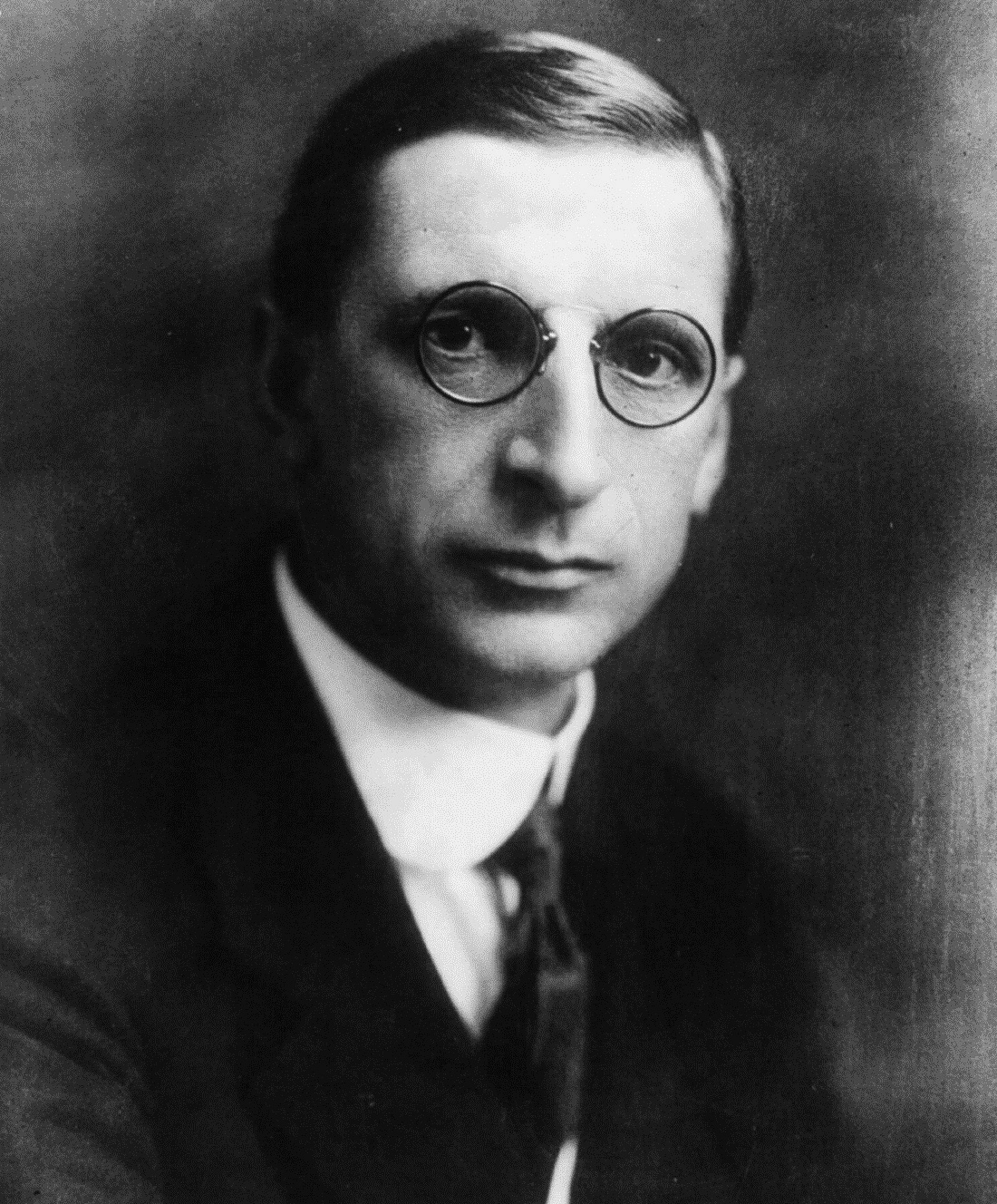 Konflikt v Severním Irsku
PROTESTANTI – PRO ZACHOVÁNÍ SEVERNÍHO IRSKA JAKO SOUČÁST SPOJENÉHO KRÁLOVSTVÍ 

Loajalisté 
Unionisté 
Sbor ulsterských dobrovolníků 
Královská ulsterská policie
KATOLÍCI – CHTĚJÍ SAMOSTATNÉ IRSKO 

Nacionalisté 
Prozatimní IRA 
Severoirské sdružení pro občanská práva
etnicko-nacionalistický konflikt v Severním Irsku 
počátek konfliktu 60. léta 20.stol - 1998
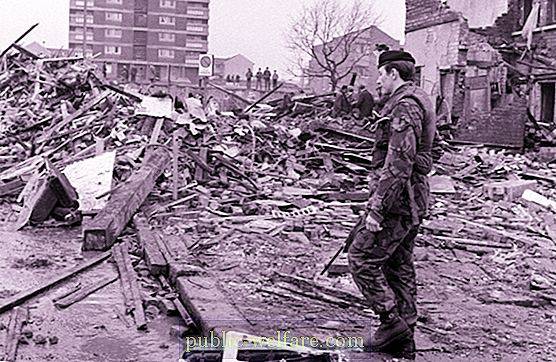 Počátek konfliktu 
rozdělením ostrova na Irsko a Severní Irsko – katolická menšina Severního Irska trpěla diskriminací 
v 60. letech začala kampaň na podporu občanských práv katolíků v Severním Irsku (např. v severním Irsku mohl volit jen ten, kdo vlastnil dům zatímco ve zbytku Spojeného království mohl volit každý dospělý, policie mohla zatknout a uvěznit lidi bez obvinění nebo soudu, zakázat jakékoliv shromáždění a pochody - zákon byl používán téměř výhradně proti katolíkům) 
polovojenské skupení Ulsterské dobrovolnické síly (protestanti, loajalisté) podnikalo útoky na civilisty – proti tomu Severoirské sdružení pro občanská práva (katolíci, nacionalisté)
Královská ulsterská policie – podpora protestantů, negativně se proslavila brutalismem 
katolíci, nacionalisté, hnutí za občanská práva v roce 1968 uspořádalo první pochod za občanská práva
Průběh konfliktu
pochod v Derry byl severoirskou vládou zakázán, lidé byli zbiti
policie napadala katolické domy v Derry  - Bitva o Bogside (katolická čtvrť v Derry) 
1505 katolických rodin muselo uprchnout, nutnost postavit uprchlické tábory na hranicích s Irskem  
na začátku 70.let vznikla frakce IRA – dočasná IRA, která oproti staré IRA chtěla ozbrojený boj a chránila katolíky 
30. ledna 1972 Krvavá neděle – britská armáda zastřelila 14 civilistů 
proti tomu dočasná IRA 21.července 1972 Krvavý pátek – bomby v Belfastu zabily 7 civilistů a 2 vojáky
britská vláda sesadila unionisty a představila přímou vládu z Londýna (krátkodobé řešení)
1973 referendum o statutu Severního Irska – vznik Severoirského shromáždění, volby
Sunnindaleská dohoda – nacionalisté, unionisté, britská a irská vláda  - politické urovnání 
loajalisté dohodu nepřijali a zorganizovali generální stávku 
následovaly jednání o samostatném dominiu 
první příměří 1994 
bombový útok v Manchesteru 1996 – největší pumový útok od II. světové války
Velkopáteční dohoda 
druhé příměří 1997 – vyjednána Velkopáteční dohoda 1998 
dohoda umožnila vznik společné exekutivy, v níž byla ministerská křesla rozdělena podle síly jednotlivých stran, a vznik voleného národního shromáždění
dohodu podpořili voliči v severoirském referendu i v Irské republice, která se vzdala svých ústavních nároků na severní území
Důsledky konfliktu 
během konfliktu zemřelo necelých dva tisíce civilistů 
padesát tisíc lidí bylo zraněno 
proběhlo šestnáct tisíc bombových útoků
Irsko a Brexit 

Problém hranic 

Problém dovozu a vývozu zboží
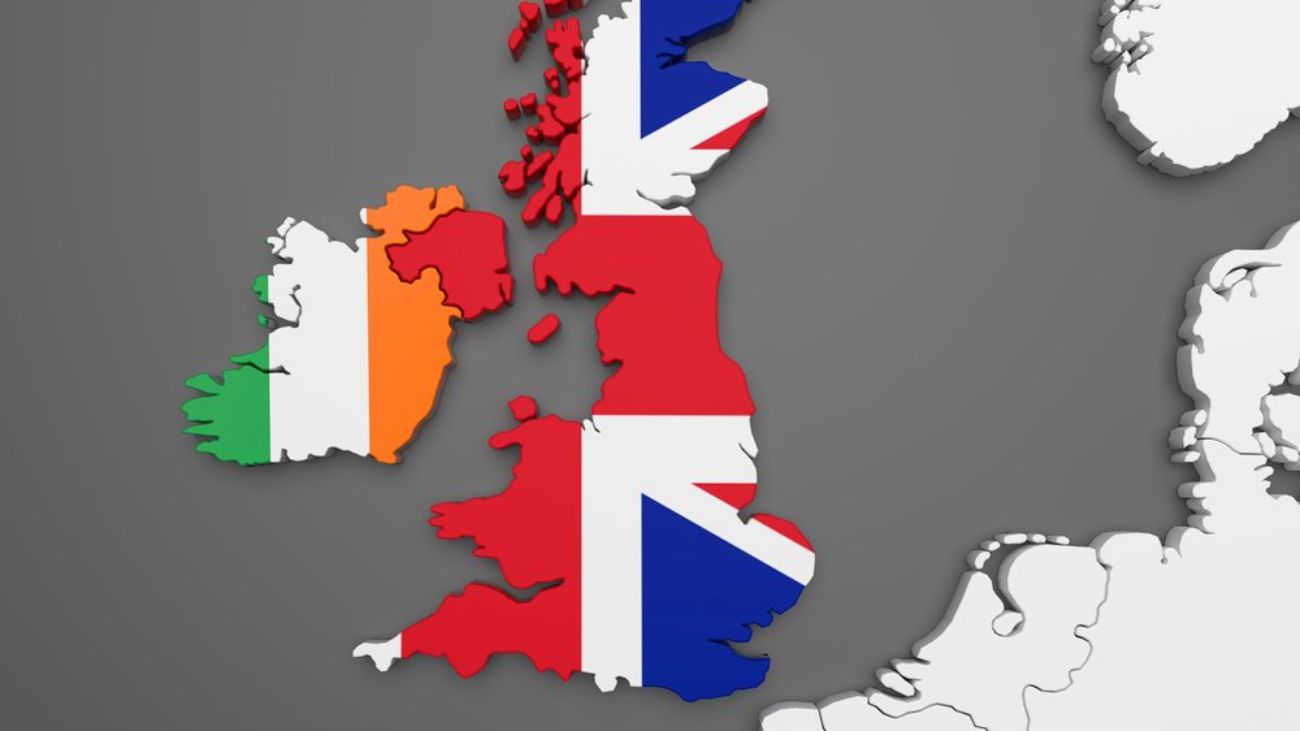 Irská republika – člen EU X Severní Irsko – součást Velké Británie 
Severní Irsko zůstalo na unijním trhu přes to, že je součástí Velké Británie
Severoirský protokol: Severní Irsko zůstalo po odchodu Velké Británie z EU součástí jednotného unijního trhu. Důvodem je sdílení pozemní hranice s Irskem. Pokud by tato výjimka udělena nebyla, musela by vzniknout pevná hranice a byla by porušena Velkopáteční dohoda z roku 1998.Obava o nepokoje v případě obnovení hraničních kontrol na irském ostrově.Příklad Guinnessu – vaří se v Dublinu, ale lahvuje v Severním Irsku
Irská pojistka „backstop“ proti obnovení tvrdé hranice mezi Irskem a Severním Irskem
Dovoz zboží Zboží z Velké Británie musí cestou do Severního Irska plnit celní povinnosti jako kdyby směřovalo do Evropské unieCla a kontroly jsou prováděny u zboží vstupující na území Severního Irska z ostatních částí Spojeného království nebo třetí země Velká část zboží má z tohoto procesu výjimku
Aktivace článku 16
Článek 16 – použití článku 16 Dohody o brexitu umožňuje kterékoliv její straně pozastavit jakoukoli část, která jí způsobuje „ekonomické, společenské nebo ekologické potíže

Boris Johnson zvažuje odstoupení od severoirského protokolu o brexitu – aktivace článku 16 

Velká Británie cítí problém, že Evropský soudní dvůr má pravomoc dohlížet na plnění severoirského protokolu a Evropská unie může prostřednictvím toho vytvářet zákony, které platí v Severním Irsku

Reakcí EU by bylo pozastavení obchodní dohody
Možnosti řešení
Evropská unie schválila finanční pomoc Irsku ve výši 900 milionů eur 

Jedna z možností je sjednocení Irska. V případě, že by tato možnost měla dostatečnou podporu, je Velká Británie podle Velkopáteční dohody povinna vypsat referendum
Zdroje:
Aktivace článku 16, https://www.irozhlas.cz/zpravy-svet/velka-britanie-evropska-unie-irsko-brexit-obchodni-dohoda-clanek-16-severoirsky_2111092255_aur, vyhledáno 8.1.2022
Brexit a jeho dopad v Irsku, https://www.europarl.europa.eu/news/cs/headlines/eu-affairs/20170925STO84610/brexit-a-jeho-dopad-v-irsku, vyhledáno 21.12.2021
Britsko-irská válka, https://cs.wikipedia.org/wiki/Britsko-irsk%C3%A1_v%C3%A1lka, vyhledáno 21.12.2021
Velikonoční povstání, https://www.info.cz/zpravodajstvi/svet/velikonocni-povstani-klicovy-okamzik-irskych-dejin-i-nedotknutelny-zdroj-narodniho-sebevedomi, vyhledáno 18.12.2021
Irsko, https://www.euroskop.cz/538/sekce/irsko/, vyhledáno 20.12.2021
Irská občanská válka, https://cs.wikipedia.org/wiki/Irsk%C3%A1_ob%C4%8Dansk%C3%A1_v%C3%A1lka, vyhledáno 18.12.2021
Irská republikánská armáda, https://cs.wikipedia.org/wiki/Sinn_F%C3%A9in, vyhledáno 21.12.2021
Konflikt v Severním Irsku, https://www.bbc.co.uk/czech/specials/1946_nirealnd_ok/index.shtml, vyhledáno 21.12.2021
Protokol o Irsku, https://ec.europa.eu/info/strategy/relations-non-eu-countries/relations-united-kingdom/eu-uk-withdrawal-agreement/protocol-ireland-and-northern-ireland_cs, vyhledáno 3.1.2022
Sinn Féin, https://cs.wikipedia.org/wiki/Sinn_F%C3%A9in, vyhledáno 18.12.2021
Velkopáteční dohoda, https://cs.wikipedia.org/wiki/Velkop%C3%A1te%C4%8Dn%C3%AD_dohoda, vyhledáno 18.12. 2021